P.L. 114-94Fixing America’s Surface Transportation (FAST) Act
Key Highway Provisions
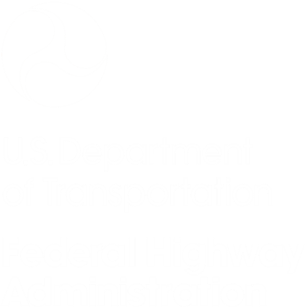 2
FAST Act
Signed by President Obama on December 4, 2015
First long-term authorization act in a decade
Result of bipartisan cooperation and compromise
Provides 5 years of funding certainty for infrastructure planning and investment
Authorizes $305 B (all modes) over FY 2016-2020
$70 B in transfers to keep the Highway Trust Fund solvent; fully “paid for” (offset) by unrelated savings
3
$305 B (all modes) over FY2016-2020
4
Key Highway Facts
$226.3 B for highways over five years (FY 2016-2020)
$225.2 B in contract authority
$1.1 B from the General Fund

Builds on the program structure and reforms of MAP-21
Continued focus on accelerating project delivery
Adds a new freight formula and expands freight network
Adds a new discretionary program for nationally significant freight and highway projects
Provides a new tribal self-governance option
5
Highway contract authority grows each year
6
Apportioned programs
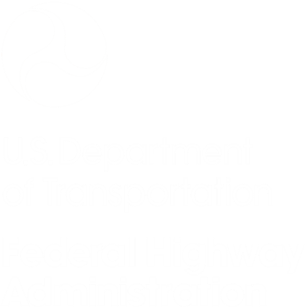 7
Growth Varies by Program
8
92% of Highway Funds Are Apportioned
National Highway Freight Program
Grade Crossings
CMAQ
Rec Trails
Transportation Alternatives
National Highway Performance Program
Surface Transportation Block Grant (STBG) Program
$207.4 Bover 5 years
Metro Planning
9
Changes to NHPP and STP
10
Changes to TAP, CMAQ, and HSIP
11
Freight
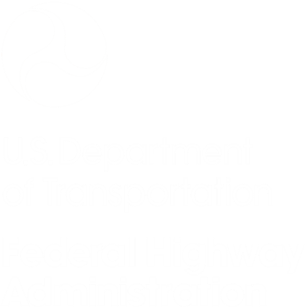 12
National Highway Freight Program | NEW
$1.2 B / year (average), apportioned to States by formula
Eligible activities include construction, operational improvements, freight planning and performance measures
Highway focus, but 10% for rail/port/intermodal projects
States required to have freight plans to obligate NHFP funds (beginning December 4, 2017)
Federal share is determined under 23 USC 120
Repeals special Federal share for freight projects
13
FASTLANE Grants | NEW(Nationally Significant Freight & Hwy. Projects)
$900 M/year (average) for competitive grants or TIFIA  loans for projects $100 M (reduced for States w/ small programs)
Eligible activities:
Highway freight projects on National Highway Freight Network
NHS highway/bridge projects, projects in National Scenic Areas 
Freight rail/intermodal/port projects ($500 M over 5-year period)
Rail-highway grade crossing or grade separation projects
States, large MPOs, Tribes, localities, and FLMAs may apply
OST selects projects; Congress has 60 days to disapprove
Set-asides for rural areas and projects below cost threshold
14
Other Freight Provisions
Freight policy goals and multi-modal national freight strategic plan

State freight plans (required) & advisory committees (encouraged)

National multimodal freight network

National Highway Freight Network, to include:
Primary Highway Freight System (PHFS); initially 41K miles 
Critical rural freight corridors identified by States
Critical urban freight corridors with State-MPO consultation
Portions of Interstate System not included in the PHFS

Primary Highway Freight System re-designated every 5 years(with up to 3% growth)
15
Federal lands & Tribal
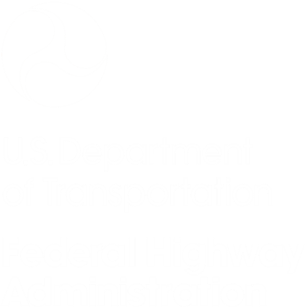 16
Federal Lands & Tribal Programs
17
Federal/Tribal Lands Program Changes
Tribal Transportation Program
Less funding for BIA/FHWA oversight; more funding for tribal bridges
New annual reporting by Tribes 
Federal Lands Transportation Program
New partners: Bureau of Reclamation and other independent agencies
Dedicated funds for Park Service, Fish & Wildlife, Forest Service | NEW 
Emergency Relief 
Clarified eligibility for debris removal on ERFO-eligible facilities
Access program facilities no longer eligible for 100% Federal share
Nationally Significant Federal Lands & Tribal Projects | NEW
Discretionary grants for large Federal and tribal lands projects 
All funds subject to appropriation
18
Tribal Self-Governance Program | NEW
More responsibility and flexibility for participating Tribes
Tribe assumes responsibility for use of highway/transit funding
Tribe receives significant flexibility in use of funds
Funding must be used for the authorized purpose
To participate, Tribe must demonstrate three FYs of financial stability and capability in financial and program management
DOT and Tribal relationship/terms specified in multi-year compact
Under annual agreement, Tribe plans, consolidates, and receives—
Full Tribal share funding
Tribal transit formula funding
Discretionary/competitive grant funding administered by DOT
DOT to initiate negotiated rule within 90 days; NPRM in 21 months
19
Research, development, technology & Education
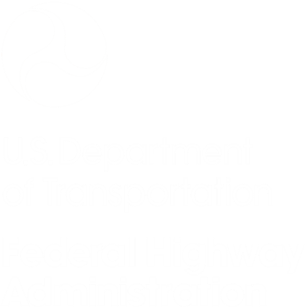 20
RDT&E Funding
21
Planning, Performance &Project Delivery
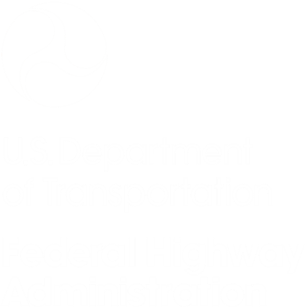 22
Planning & Performance
More consultation and participation
Enables participation by public ports, private transportation providers
Encourages MPO consultation with other types of planning activities

Changes to selection criteria for MPO officials

Other changes to planning and performance
TIPs/STIPs/long-range plans must include facilities that support intercity transportation 
New planning considerations: resiliency/reliability, stormwater mitigation, and enhancement of travel/tourism
Long-range State plan must describe perf. measures and targets
Consequence (reporting) for State making insufficient progress toward freight targets
23
Accelerating Project Delivery
A major theme of the FAST Act, with 18 separate provisions in the highway title alone.  

The Act—
Adds New Flexibilities
Section 4(f) exemption for some bridges
Authorizes taking of nesting swallows in at-risk bridges
Refines Existing Provisions
Narrows concurrence requirement for PEL
Pilot for substitution of State law for NEPA
24
Accelerating Project Delivery, cont’d
Adds to Procedural Requirements
Requires a schedule, a checklist, and response to project initiation
Adds some new specific time frames for notices and reviews
Builds on Existing Activities
Requires permitting dashboard (but covers all EISs & EAs)
DOT to maximize use of authority to delegate project oversight to States on both a project and programmatic basis
25
Other Programs & PROVISIONS
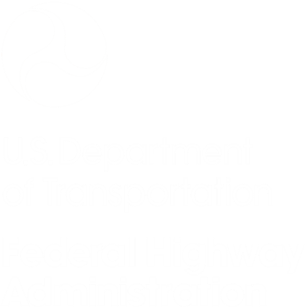 26
TIFIA and Ferry Boat Programs
Changes to TIFIA (beyond 71% funding cut)
New eligibilities for transit-oriented development (TOD), capitalizing rural projects fund in a SIB
Lower min. cost ($10 M) for local govt. applicants and for TOD
TIFIA now eligible under NHPP, STBG, Nationally Significant Freight and Highway Projects
No more requirement to redistribute uncommitted TIFIA funds
Reserves at least $2 M to be used in lieu of fee payment by applicants for loans for projects costing less than $75 M

Changes to ferry program
Formula now gives more weight to number of ferry passengers
After 4 years, FHWA withdraws unobligated Ferry program funds (and distributes them to other eligible recipients)
27
Tolling/HOV
Tolling –
Technical clean up of statutory language
Requires same treatment on certain toll facilities for over-the-road buses and transit buses 
Must consult MPO on toll placement/amount for HOT lanes on Interstate facilities within metropolitan planning area

ISRRPP – Expiration timeframe for provisional approvals: 
Those in place before FAST Act expire 1 year after enactment of FAST Act (with possible 1-year extension)
New ones (post-FAST) expire after 3 years (w/possible 1 yr. extension)
 
Allows waiver of sanctions for degraded HOV operation under certain conditions
28
Highway Design
On NHS, design "shall consider" (previously “may take into account")—
constructed/natural environment
environ., scenic, aesthetic, historic, community, & preservation impacts 
access for other modes
cost savings via flexibility in current design guidance/regulations | NEW
DOT to consider AASHTO Highway Safety Manual, NACTO Urban Street Design Guide
Encouragement for States/MPOs to adopt standards for Fed. projects that accommodate motorized and non-motorized users
Locality may use different roadway publication than State(with State approval) in certain circumstances
29
Other Provisions
Drop slide?
Specifically allows multiple similar bridge projects to be handled (“bundled”) into a single project

DOT to designate national electric vehicle charging and hydrogen, natural gas, and propane fueling corridors

Encouragement of vegetation management practices that improve habitat and forage for pollinators

State may opt for Federal share <100% for Appalachian Development Highway System (ADHS) projects
Office of Policy & Governmental AffairsAugust 2016
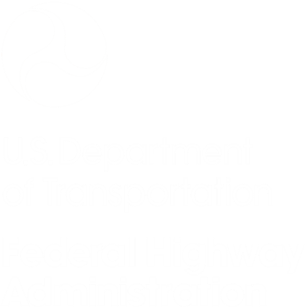